ÁGUA E ENERGIA: MELHORIA DO SERVIÇO COM FOCO NA SUSTENTABILIDADE
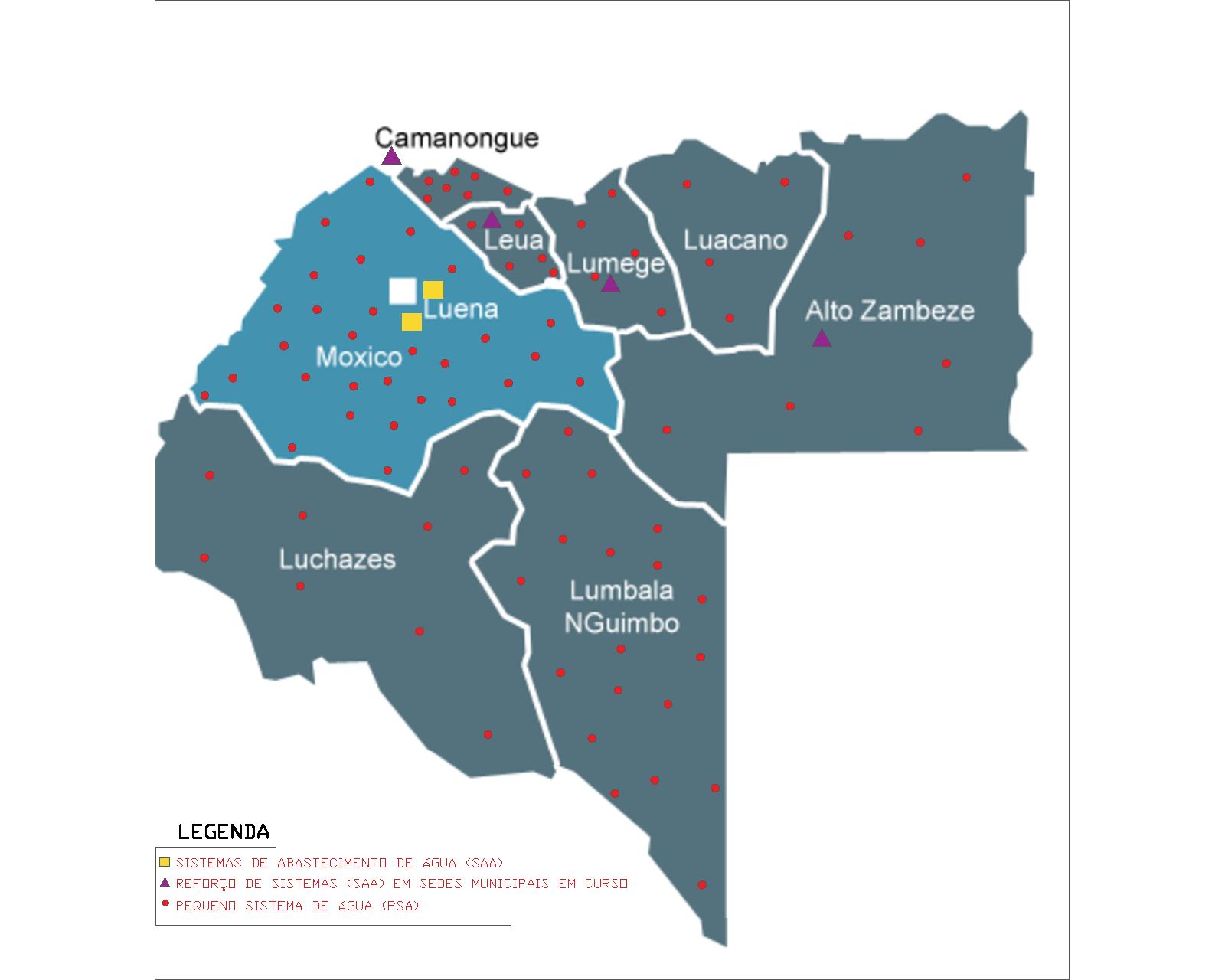 INDICADORES SSA DA SEDE CAPITAL/MOXICO
NB: Com a previsão do reforco de mais 15000 ligações   domiciliara pelo PDISA2 estima-se um aumento na taixa de cobertura de 63,5%
VOLUME PROJETADO: 3.508.110 m3 /Ano (18H/dia)
      VOLUME DA PRODUÇÃO ATUAL: 584.676,66 m3/Ano
(valor de projecção anual na base de clientes do tipo domestico escalão 2) que representam 92% da base de dados cadastrada.
VALOR PROJETADO: 333.375.448,5 Kz/Ano
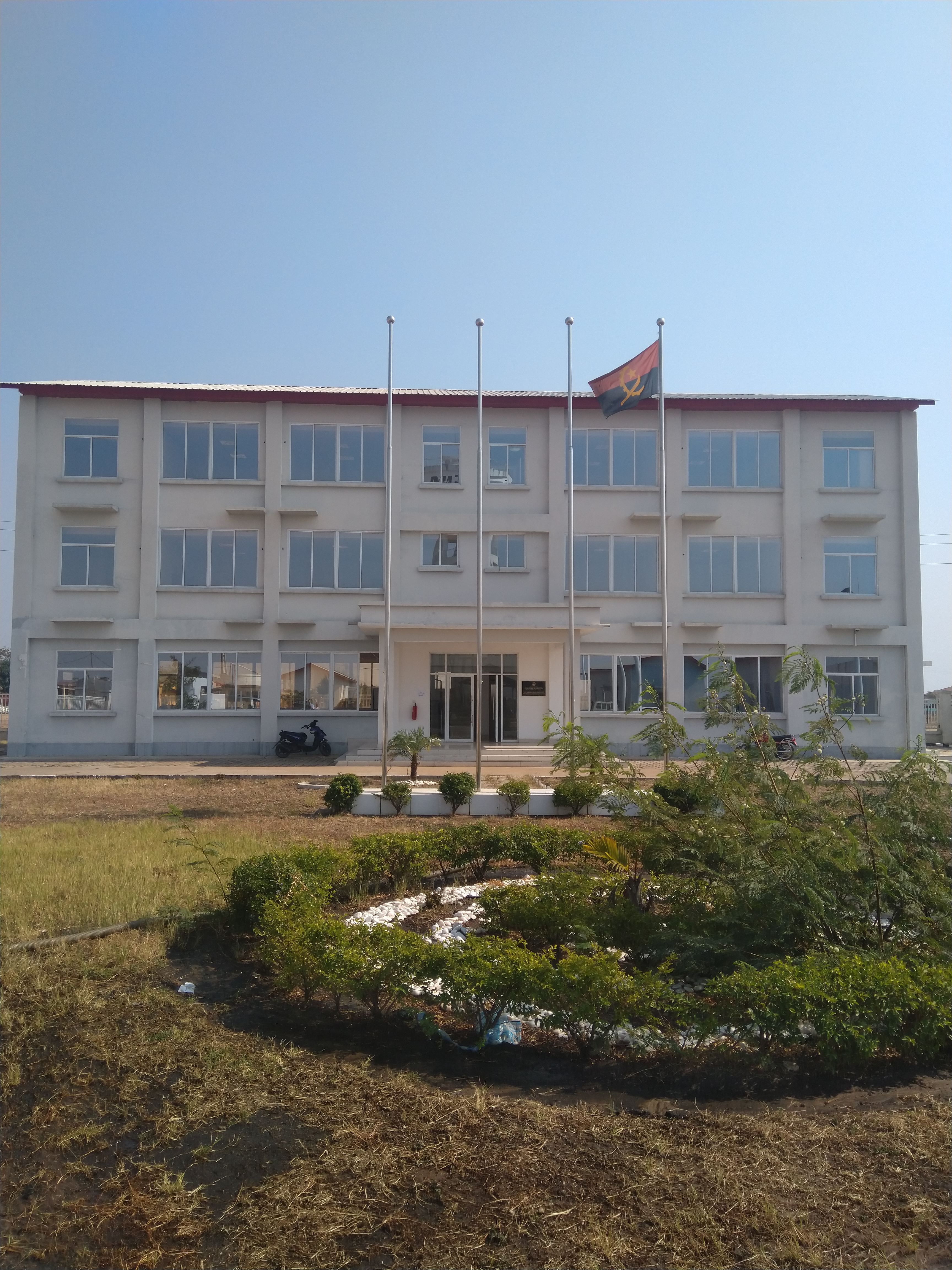 EPASMOXICO - EDIFÍCIO ADMINISTRATIVO
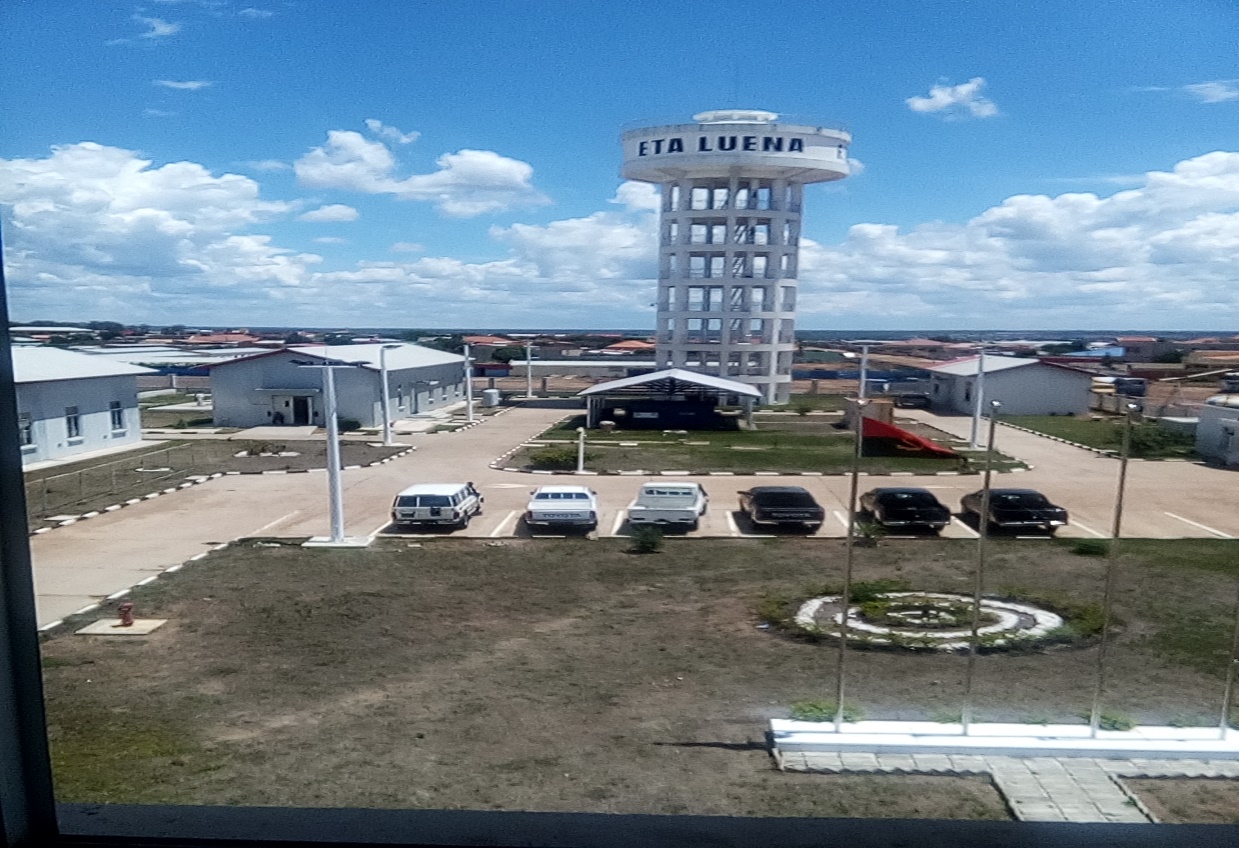 MUITO OBRIGADO